「企業ＰＲシート」について
 
大阪新卒応援ハローワーク

　「企業ＰＲシート」は、求人票と併せて学生等に所内掲示や紙媒体で
　の配架、HP公開等により広く周知を行い参加勧奨をするため（不参加
　となった企業は業界・企業研究のため）活用させていただきます。
 
【作成に当たって】

○「企業名」「ひとことアピールポイント」「企業概要」「企業の特徴・事業
　内容など」「新卒採用者が従事している主な職種・仕事　対象学部　既卒者
　の募集」「インターンシップの実施」欄の記載をお願いします。
　　当イベントは業界のことを知らない学生も多数参加しますので、できる
　だけわかりやすく企業の魅力を記載いただくようお願いします。
　　貴社のホームページサイトの２次元バーコードを掲載いただいても結構
　です（なくても可）。貴社以外のサイト（就活ナビサイトなど）の掲載は
　ご遠慮いただくようお願いします。

※　冊子や掲示の都合上、「各記入欄の大きさや色は変更不可」「文字はフォント変更なし、色は黒、ハイライトなし」とさせていただきます。
　また、こちらで内容を修正することがあります。

○「写真や企業ロゴなど」には、貴社の製品や社内、従業員の方の写真、企業
　名のロゴなど、特徴が分かるものを貼り付けてください。欄内であればレイ
　アウトは自由です。
 
○「ひとことアピールポイント」の欄には、貴社が学生等に向けてアピール
　できるキャッチフレーズ等を記載してください。
　例：「○○○の世界シェア○○％」「日本で初めて○○○を開発」
　　　「○○○製品メーカー」

○「企業の特徴・事業内容など」欄には、貴社の特徴や事業内容、将来性など
　ご記載ください。

○「新卒採用者が従事している主な職種・仕事　対象学部　既卒者の募集」欄
　については、通常、新卒採用者が就くこととなる職種や仕事内容などを記載
　いただくようお願いします。
　　なお、職種ごとに「対象となる学部（理系・文系など）」と「既卒者の
　募集を行われるか」を必ず明記してください。

○「インターンシップ実施予定」欄には、インターンシップの実施予定の有無と実施時期等をご記載ください。
ブース
番号
（記入不要）
株式会社 ○○○○
会社HP
（2次元
バーコード）
ひとことアピールポイント
●●で世界シェアNo.1!
写真や企業ロゴなど
企業概要
・住所　　　　○○○○○○○ 　　
・最寄駅　　　○○駅から徒歩○○分
・創業　　　　昭和○○年
・従業員数　　○○○名　　●
企業の特徴・事業内容など
企業の特徴・事業内容など簡潔にご記入ください。
インターンシップ実施予定
新卒採用者が従事している主な職種・仕事　対象学部　既卒者の募集
有無及び実施時期等を
ご記入ください。
職種・仕事、対象学部（文理など）・既卒者の応募の有無を
ご記入ください。
記入しないでください
業界のことを全く知らない学生が多数参加します。
出来るだけ簡潔にご記入願います。
ブース
番号
（記入不要）
大阪新卒応援ハローワーク
（記入例）
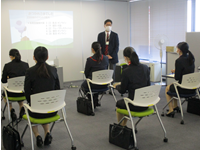 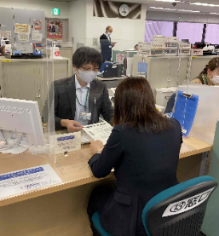 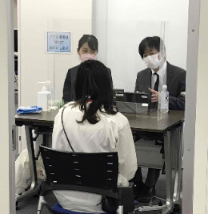 会社HP
（2次元
バーコード）
ひとことアピールポイント
学生専用の就職支援機関
就職件数は日本トップ！
大阪新卒応援ハローワーク
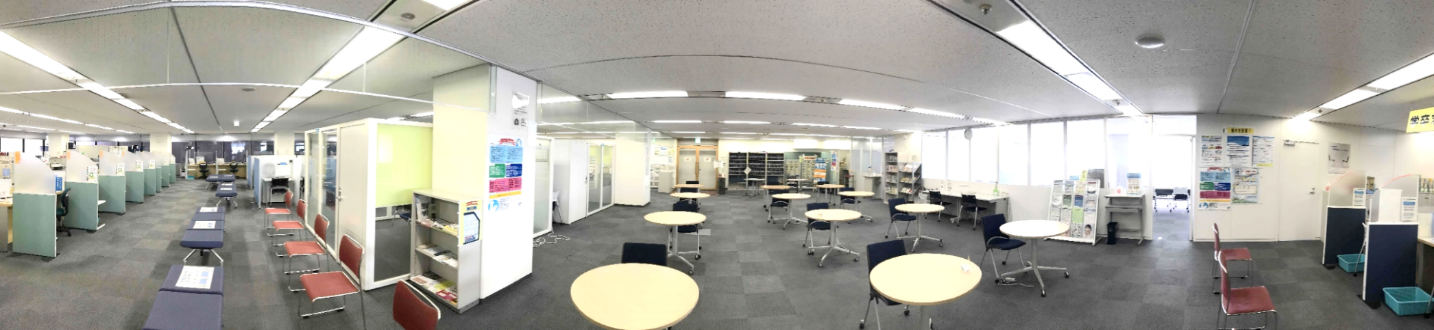 企業概要
・住所　　　大阪市北区角田町８－４７　
　　　　　　 阪急グランドビル１８Ｆ
・最寄駅　　ＪＲ大阪駅から徒歩５分
・創業　　　平成２２年
・従業員数　４５名●
企業の特徴・事業内容など
当ハローワークでは、大学院、大学、短大、専門学校等の卒業予定者と既卒３年以内の方の就職支援を行っています。
　「内定が出ない」「どんな仕事がしたいか分からない」など、就活の悩みや不安は、経験豊富なスタッフと相談ができます。ＥＳ（エントリーシート）・履歴書の添削や 面接練習を行っている他、独自の合同企業説明会や就職面接会も開催しています。
インターンシップ実施予定
有：８月、９月
記入しないでください
新卒採用者が従事している主な職種・仕事　対象学部　既卒者の募集
・総合職（技術）　　対象学部：理系（電気・機械系学科）　　既卒者の募集：有り
・総合職（営業）　　対象学部：文理不問　　　　　　　　　　既卒者の募集：有り
・総合職（事務）　　対象学部：文理不問　　　　　　　　　　既卒者の募集：有り